Библиотечка группы. Организация и наполнение детских книжных уголков, формы работы в них.
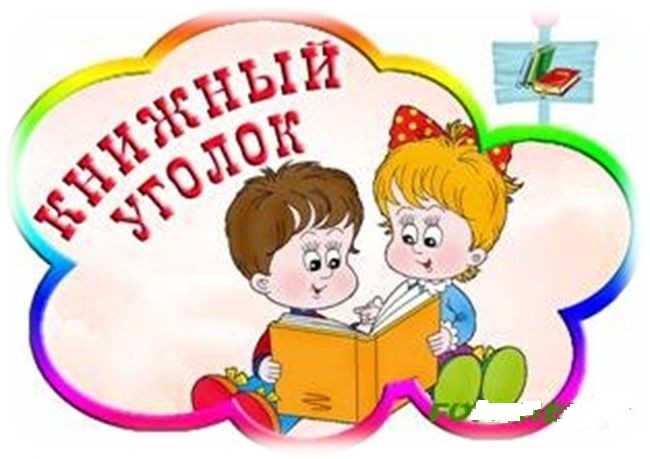 Цель организации книжного уголка в детском саду — создание благоприятных условий для знакомства воспитанников с миром художественной литературы.
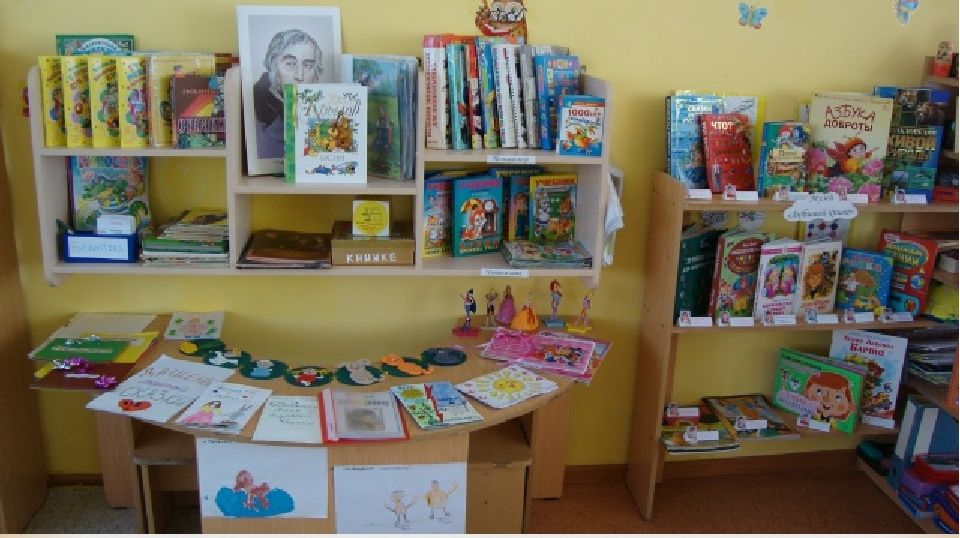 Задачи книжного  уголка
1. Образовательные задачи
создание положительной мотивации к обучению чтению;
знакомство с произведениями устного народного творчества и авторскими произведениями;
знакомство с классиками детской литературы;
обучение поиску знаний в художественных текстах.
2. Развивающие задачи
формирование и развитие навыка восприятия образов художественной литературы и фольклора;
развитие эмоционального отклика на содержание книг;
развитие способности соотносить графическое изображение с прослушанным текстом;
формирование мыслительных способностей: сравнения, анализа, выделения главного, формулировки выводов;
развитие памяти и фантазии;
стимулирование речевой активности, пополнение словарного запаса.
3. Воспитательные задачи
привитие любви к литературе;
воспитание бережного отношения к книге посредством изучения правил пользования книжным уголком и выполнение трудовых поручений;
нравственное воспитание через знакомство с историями о вечных человеческих ценностях: добре, семье, дружбе, верности и т. д.
Оформление книжного уголка в детском саду
Для младших групп 
подборка русских народных сказок,
сборников малых жанров,
 стихотворений А. Барто, С. Маршака, Е. Благининой и др. детских писателей. Предпочтение изданиям с плотными страницами и твёрдыми обложками. 
    Делается подборка книжек для
   малышей, содержащих игровые
   элементы (глазки, кнопки и др.)
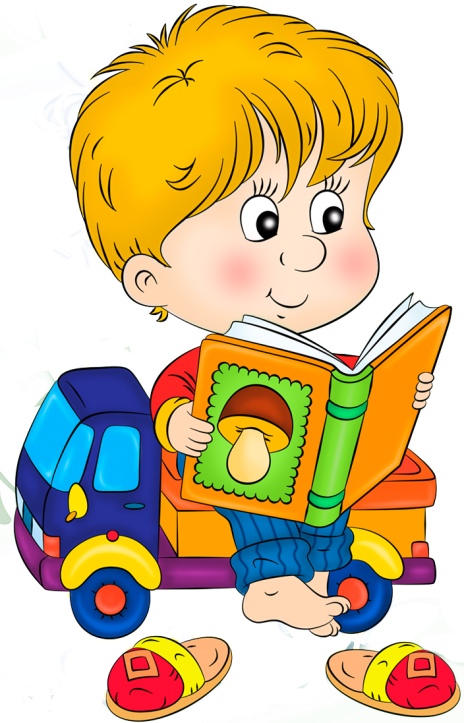 В уголке средней группы представлены книги с обычной листовой бумагой.
знакомство с рассказами о животных и птицах (В. Бианки, К.Ушинский),
юмористическими произведениями малых форм (Н. Носов)
 народные сказкам и начинается ознакомление со сказками авторскими (К. Ушинского, А. Толстого, М. Горького). 
     В книжном уголке имеются тематические альбомы с картинками-объектами и сюжетными изображениями 
ближайшего окружения: «Мебель»
«Посуда»,«Цветы», «Профессии», 
«Транспорт»,  «Российская армия» и др.
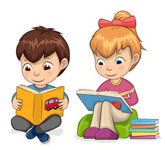 Старшие дошкольники знакомятся с 
былинами («Илья-Муромец и Соловей-разбойник», «Добрыня Никитич»),
литературными сказками зарубежных и русских писателей (в т. ч. А. Пушкина). 
 книги разнообразной тематики:  о природе, о детях, юмористические, энциклопедического 
    характера, о войне,
    о путешествиях.
книги о школе…
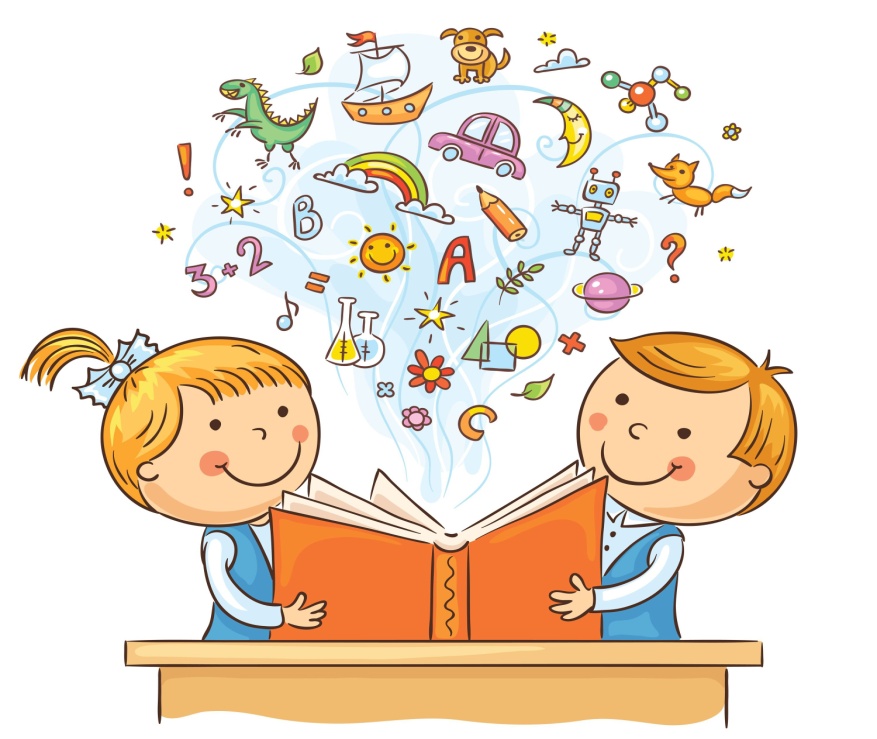 Требования к оформлению уголка
Рациональная организация. Книжный уголок располагается в светлом месте группы. Книжный уголок находится в отдалении от игрового, физкультурного и музыкального центров — здесь тихо, есть возможность уединения с книгой.
Педагогическая целесообразность. В книжном уголке каждый ребёнок может проявить самостоятельность и личную заинтересованность.
Эстетичность. Уголок оформляется в немного отличном стиле от основного помещения группы. В качестве украшения могут выступать предметы народно-прикладного искусства по мотивам сказок, репродукции картин на литературные сюжеты.
Соответствие возрасту. Подбор книг, тематики и форм работы в рамках литературного уголка осуществляется педагогом с учётом возрастных особенностей.
Доступность. Книги, игровые наборы, альбомы с картинками и иллюстрациями хранятся в книжном уголке с условием открытого доступа всем воспитанникам.
Безопасность. Не рекомендуется использование в уголке книжных шкафов со стеклянными дверцами, с осторожностью — навесных поло. С детьми проговариваются правила обращения с электрическими приборами, ножницами и клеем во время ремонта книг.
Средства оформления книжного уголка
Стенды
Плакаты
Надписи и таблички
Картинки и эмблемы
Эскизы
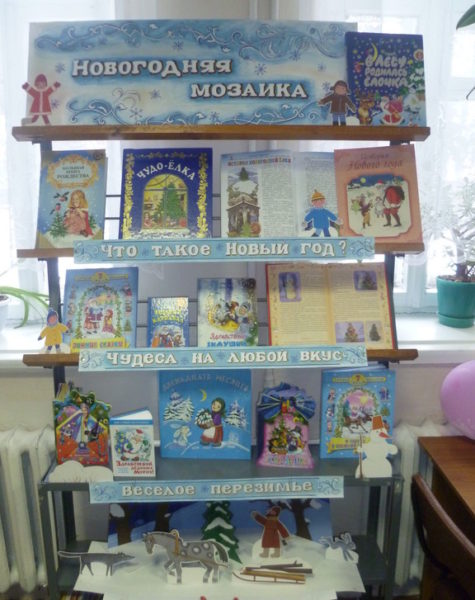 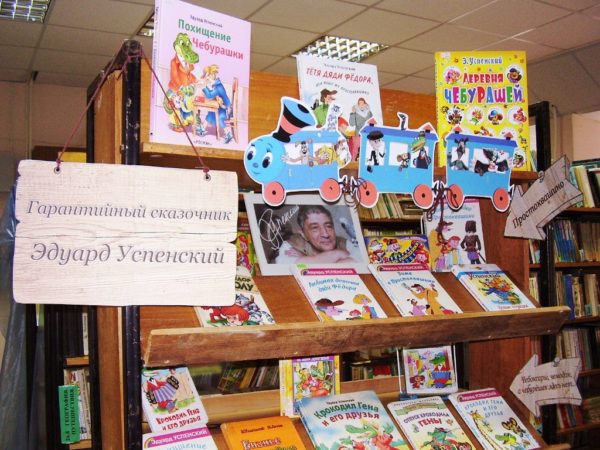 Основные виды деятельности в книжном уголке
прослушивание литературных произведений;
познавательные и эвристические беседы;
изучение наглядного материала: выставок, иллюстраций, портретов, обложек;
игровая деятельность: дидактические игры, игры-драматизации;
трудовая деятельность: посильная помощь в уборке книжного уголка, ремонт книг и журналов;
самостоятельное изучение печатных изданий.
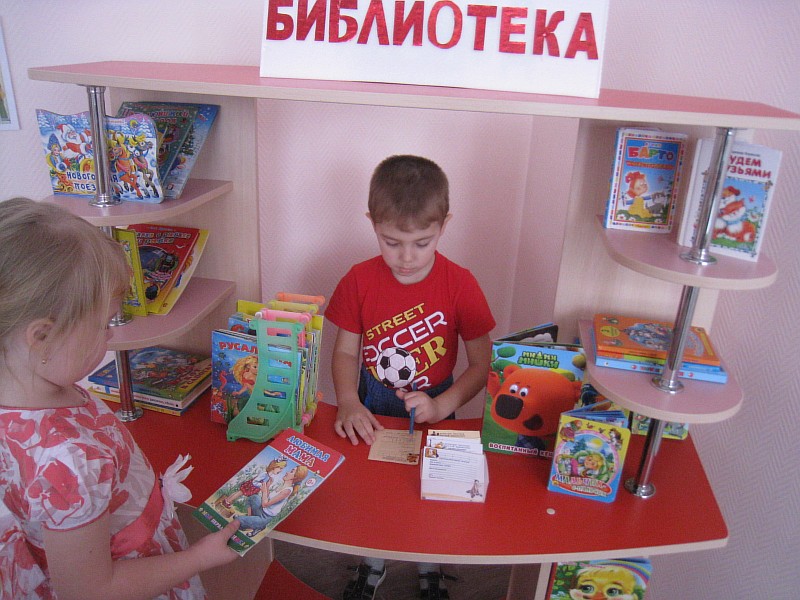 Наполнение «библиотечки»
книжки-малышки, книжки-панорамы
книжки-самоделки, книжки-раскладушки
книжки-говорилки, музыкальные книжки
стихи, загадки, потешки…
любимые сказки, рассказы
мир природы (о животных), умные книги (энциклопедии)
детские журналы, лэпбуки
портреты писателей
дидактические игры и пособия, театральные игры, герои сказок
раскраски, предметные картинки
книжкина больница и правила обращения с книгой
картотека заданий, игр и упражнений
поделки и рисунки по сказкам, макеты, плакаты..
Формы работы с детьми в книжном уголке.
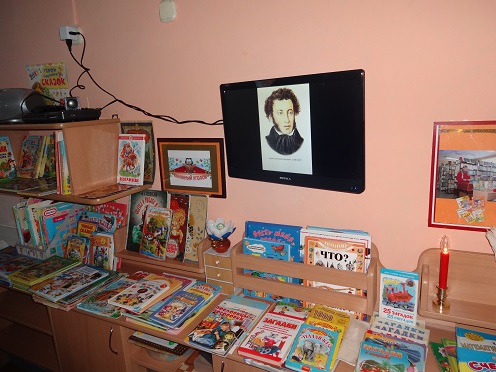 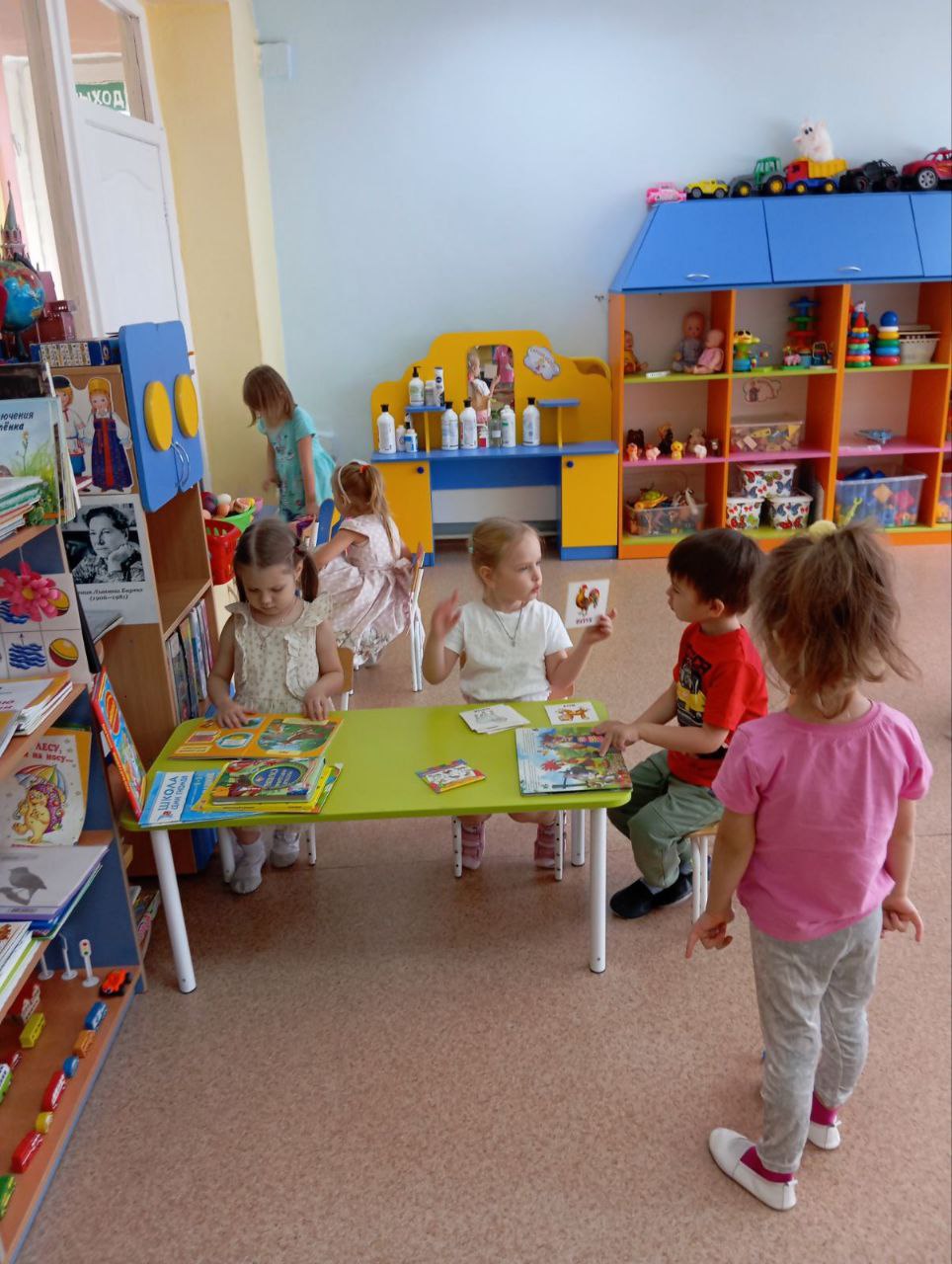 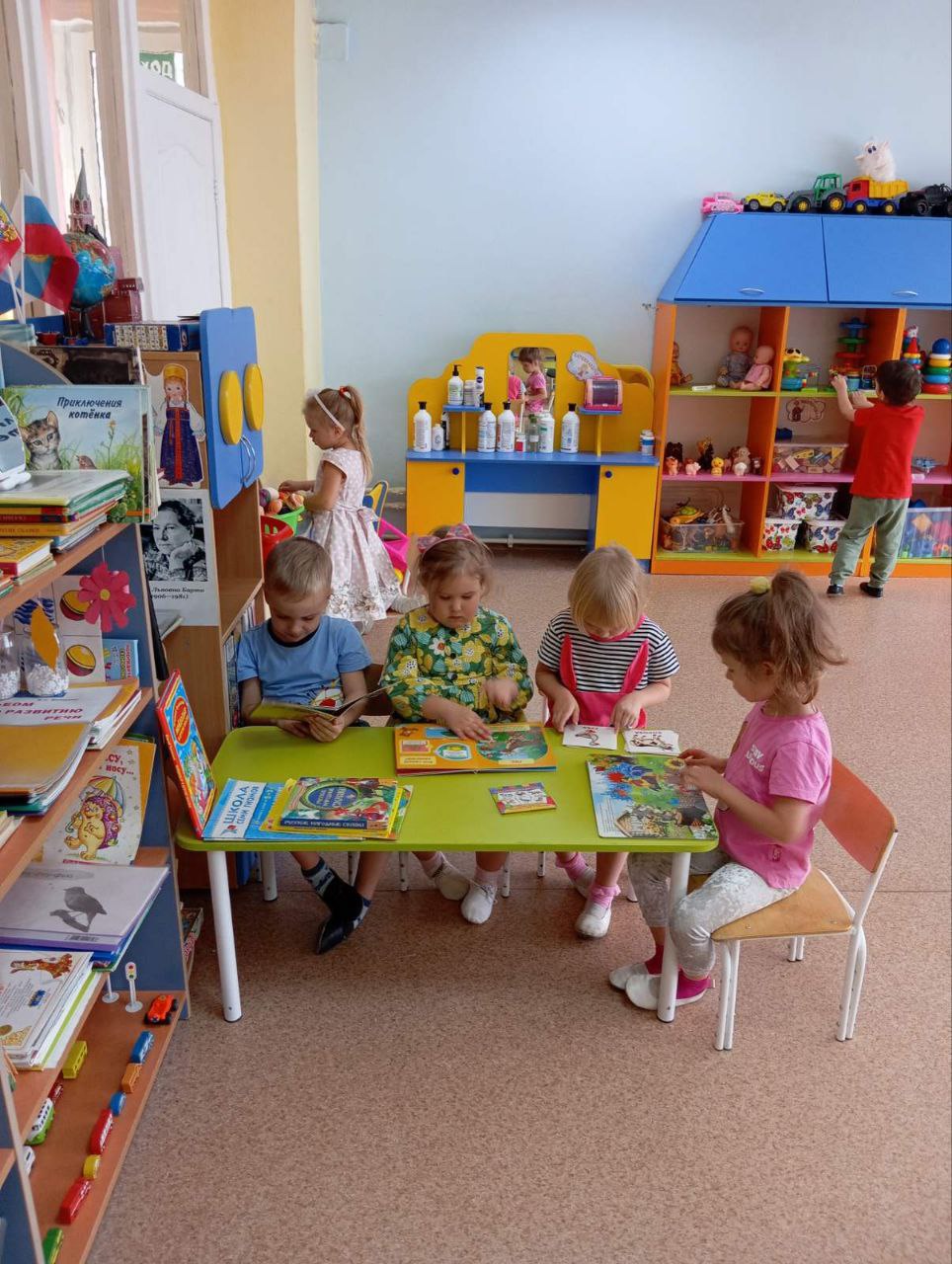 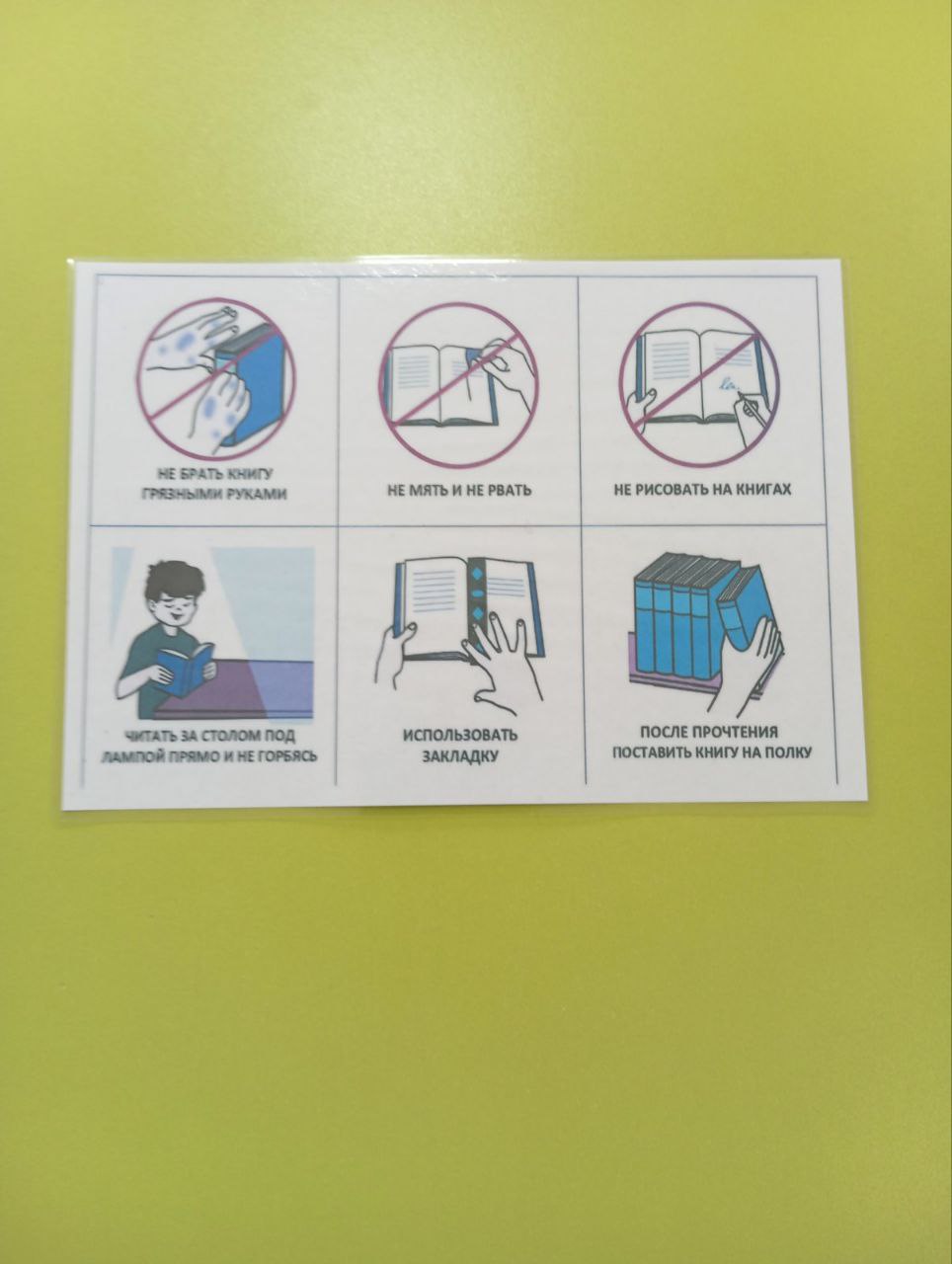 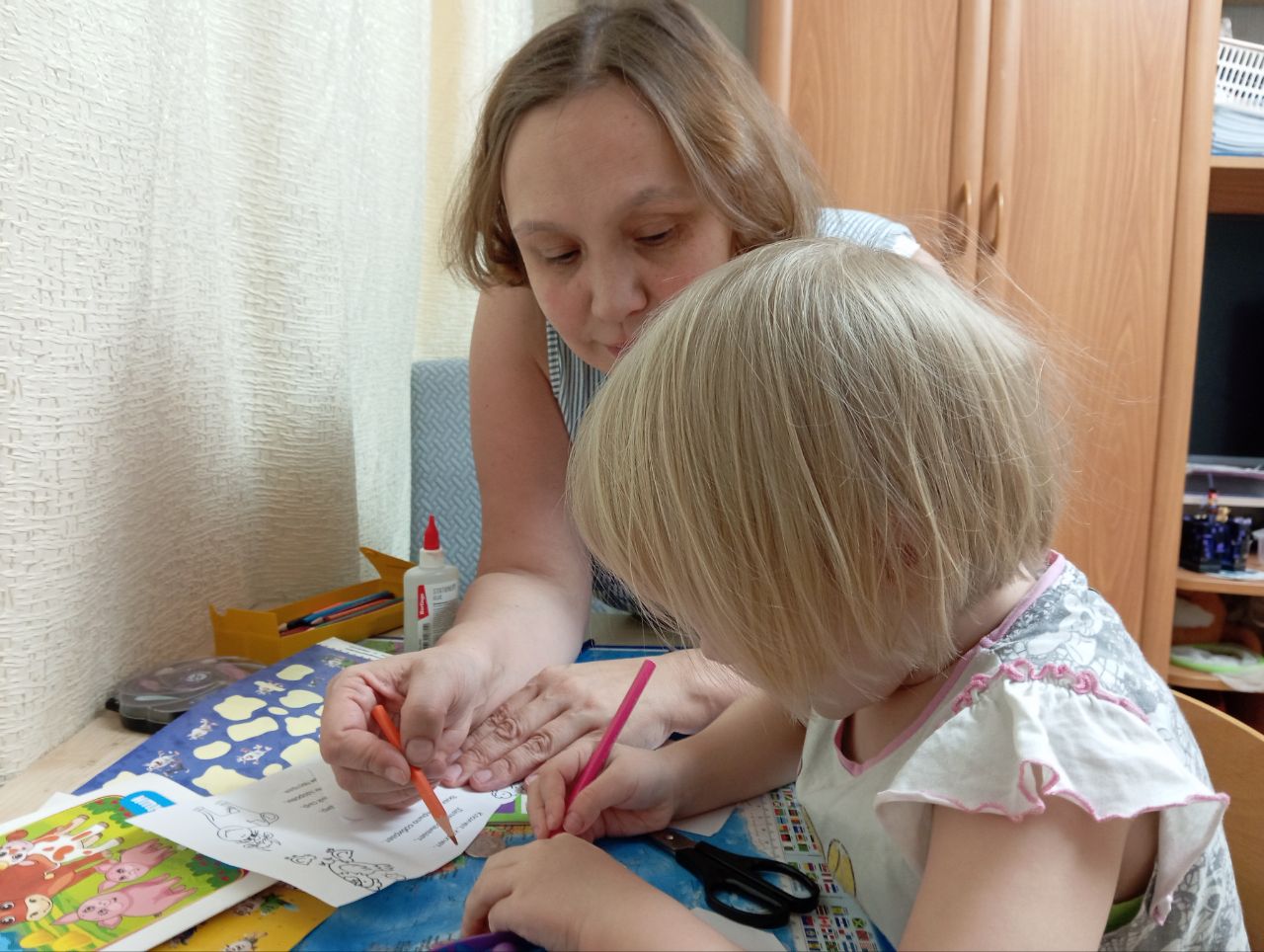 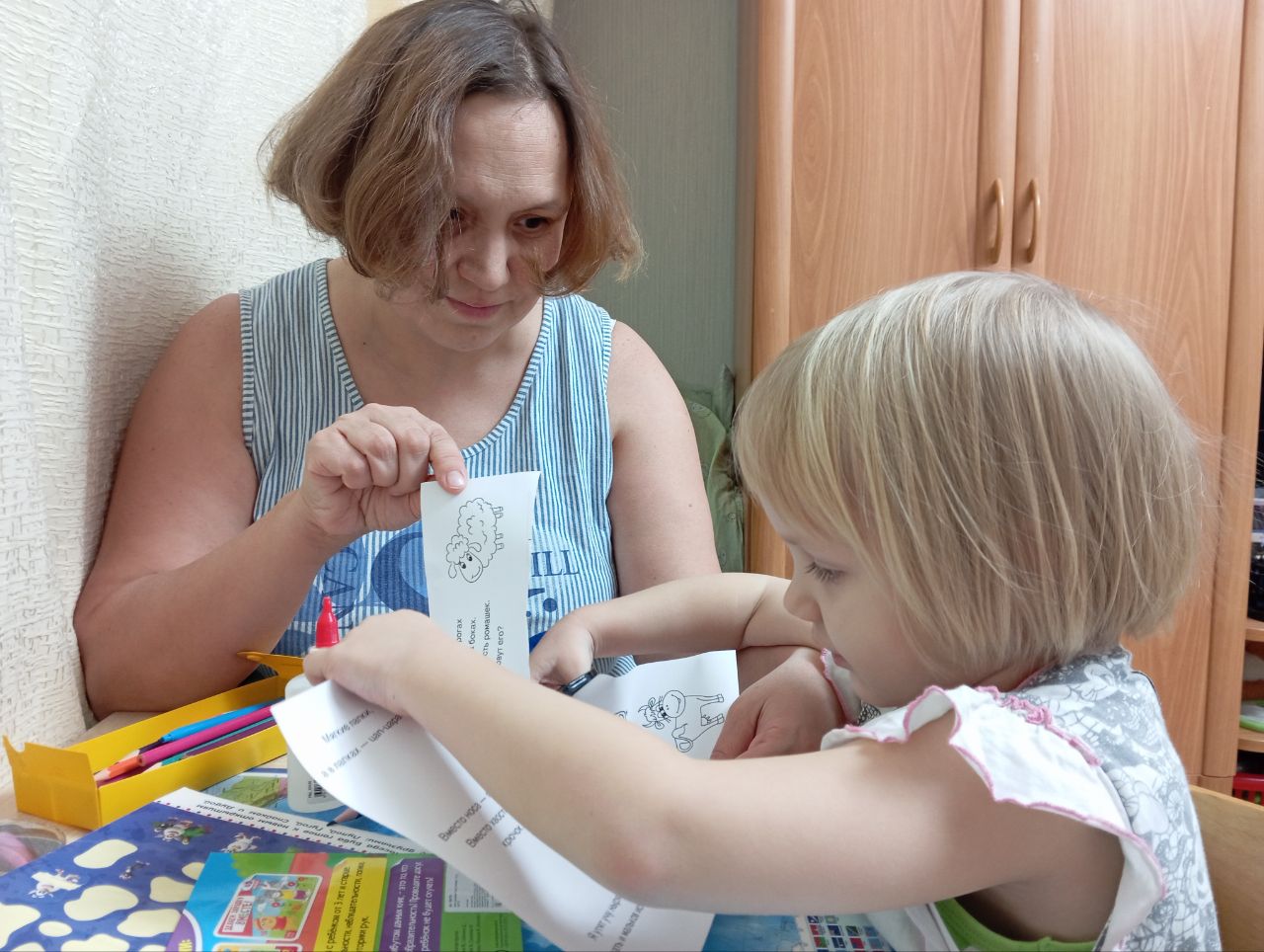 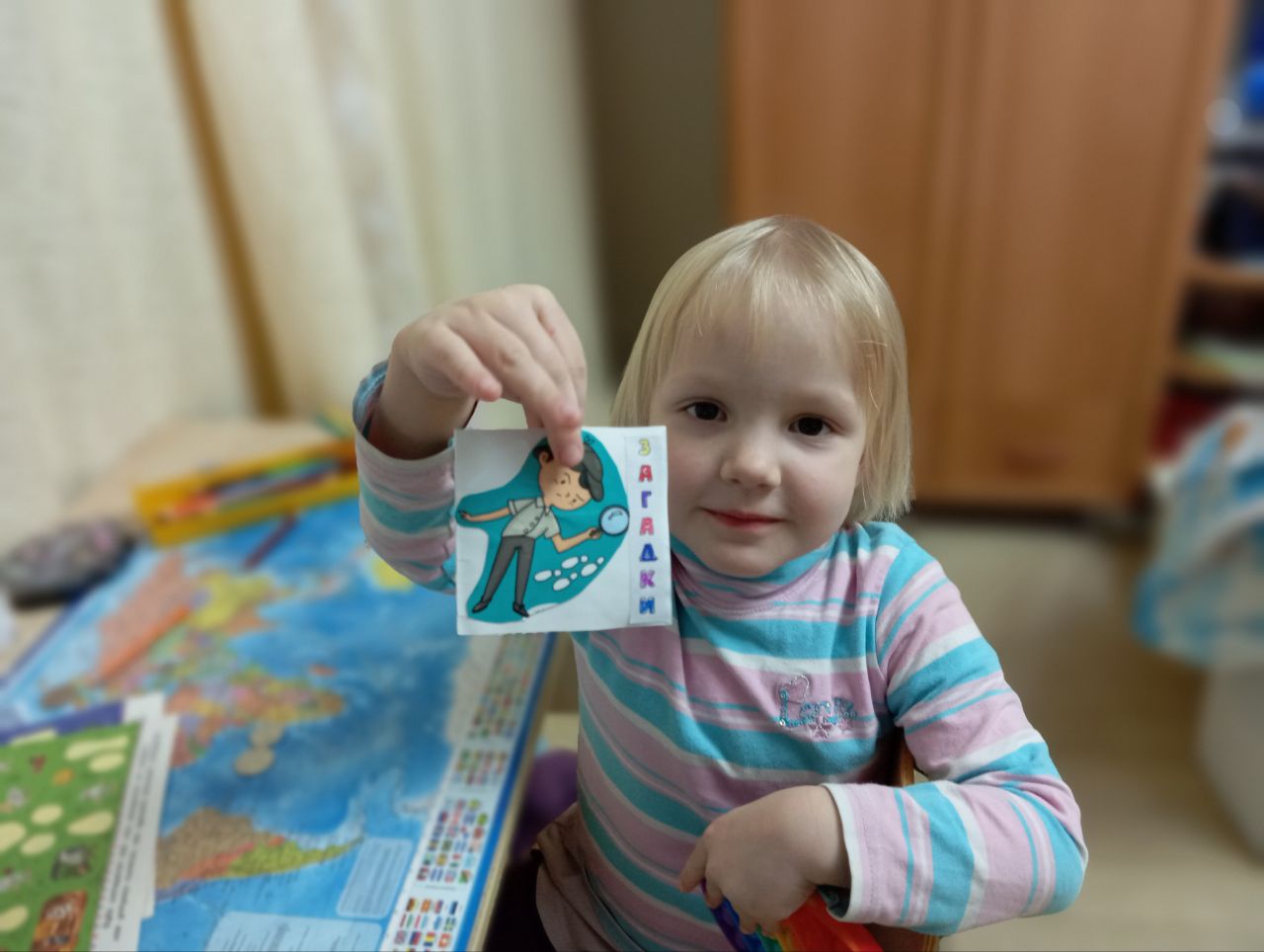 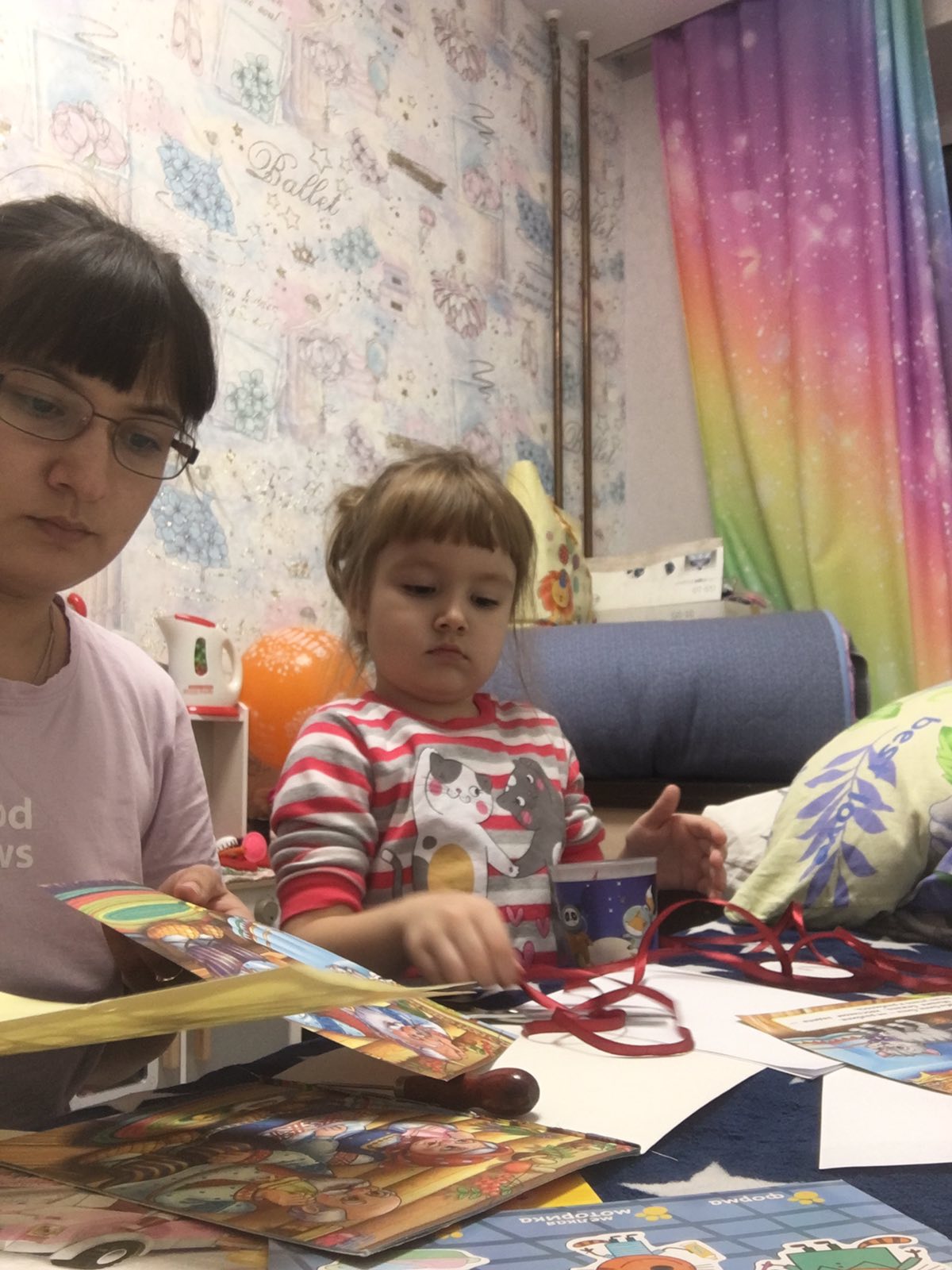 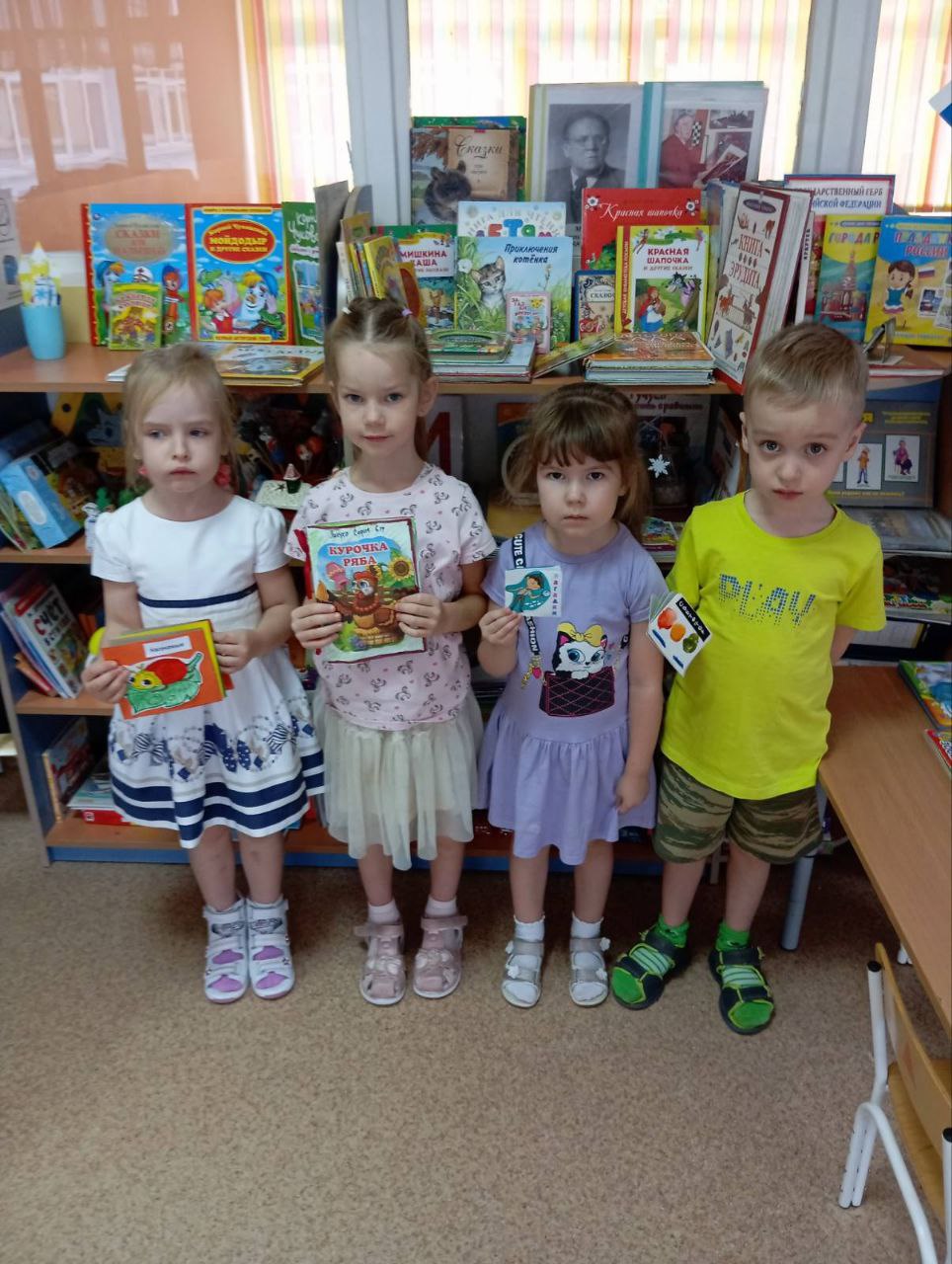 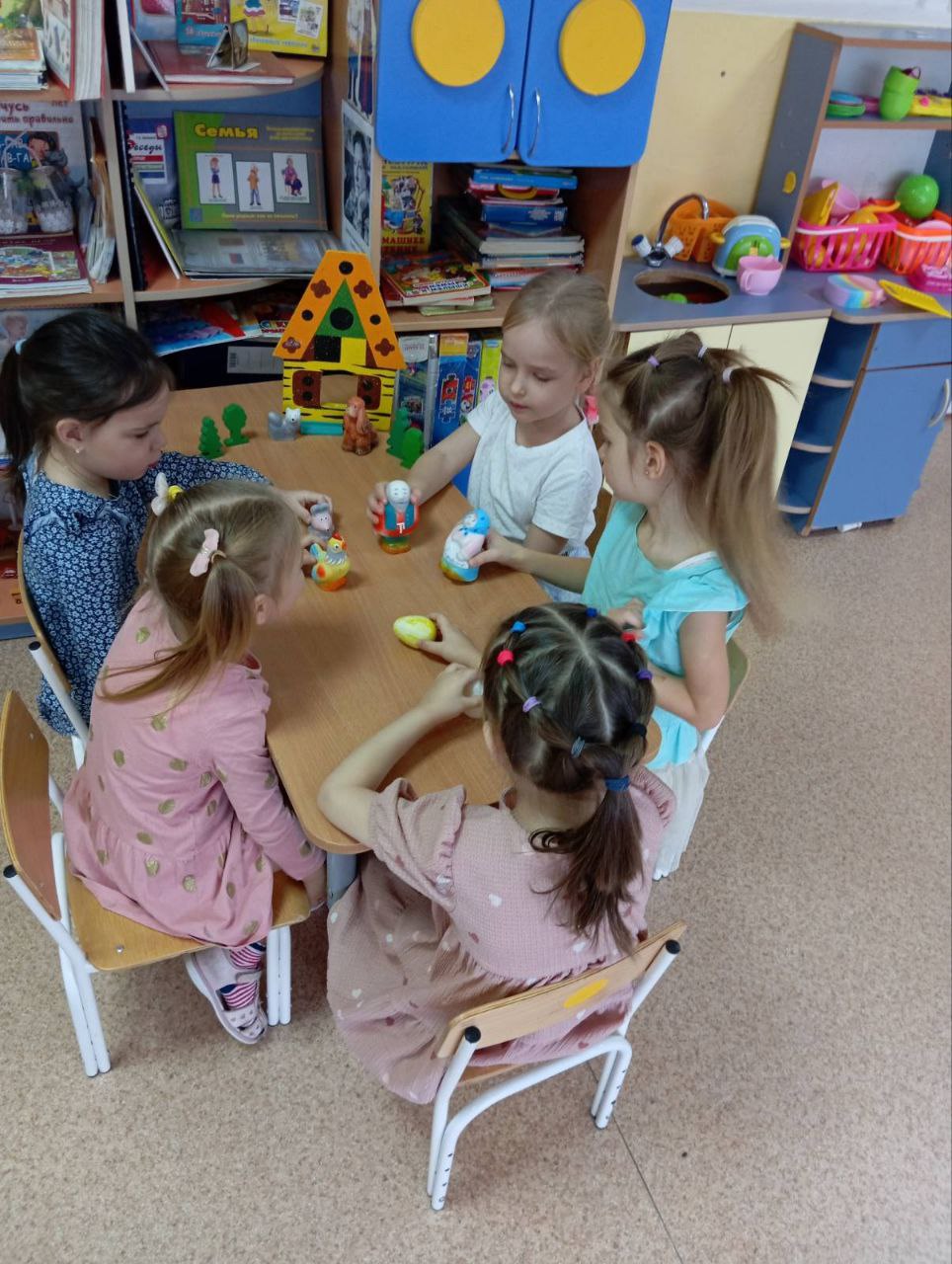 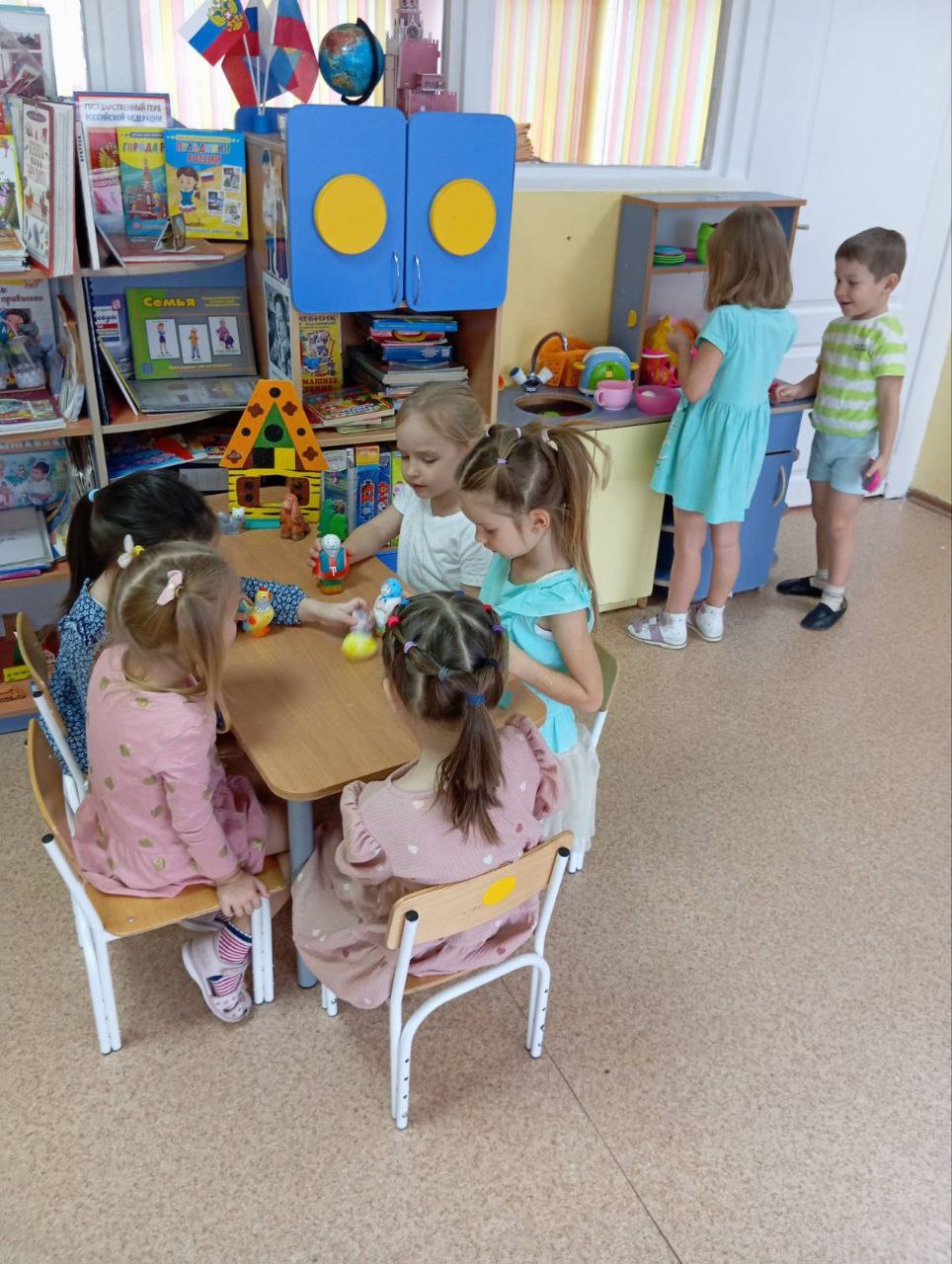 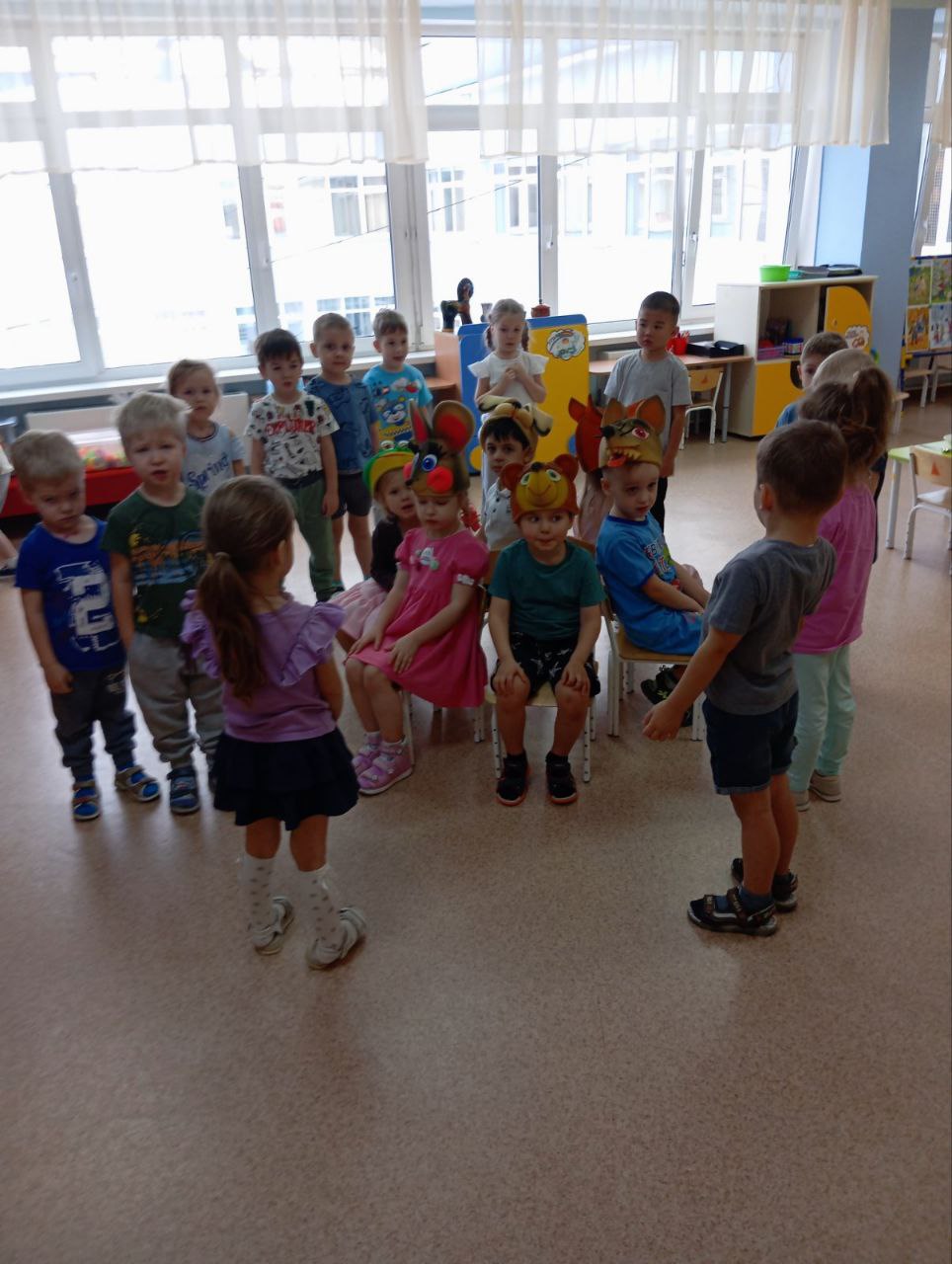 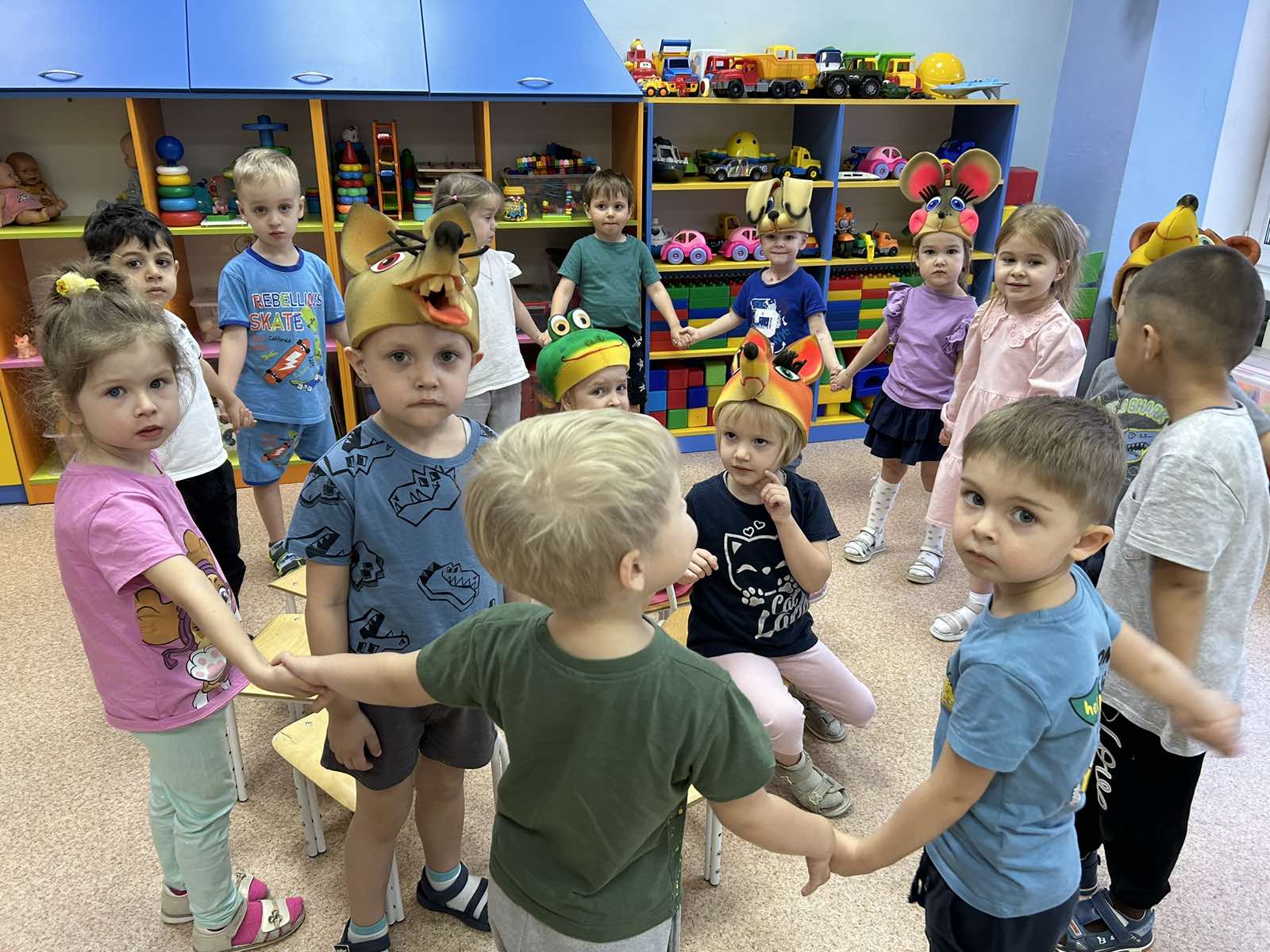 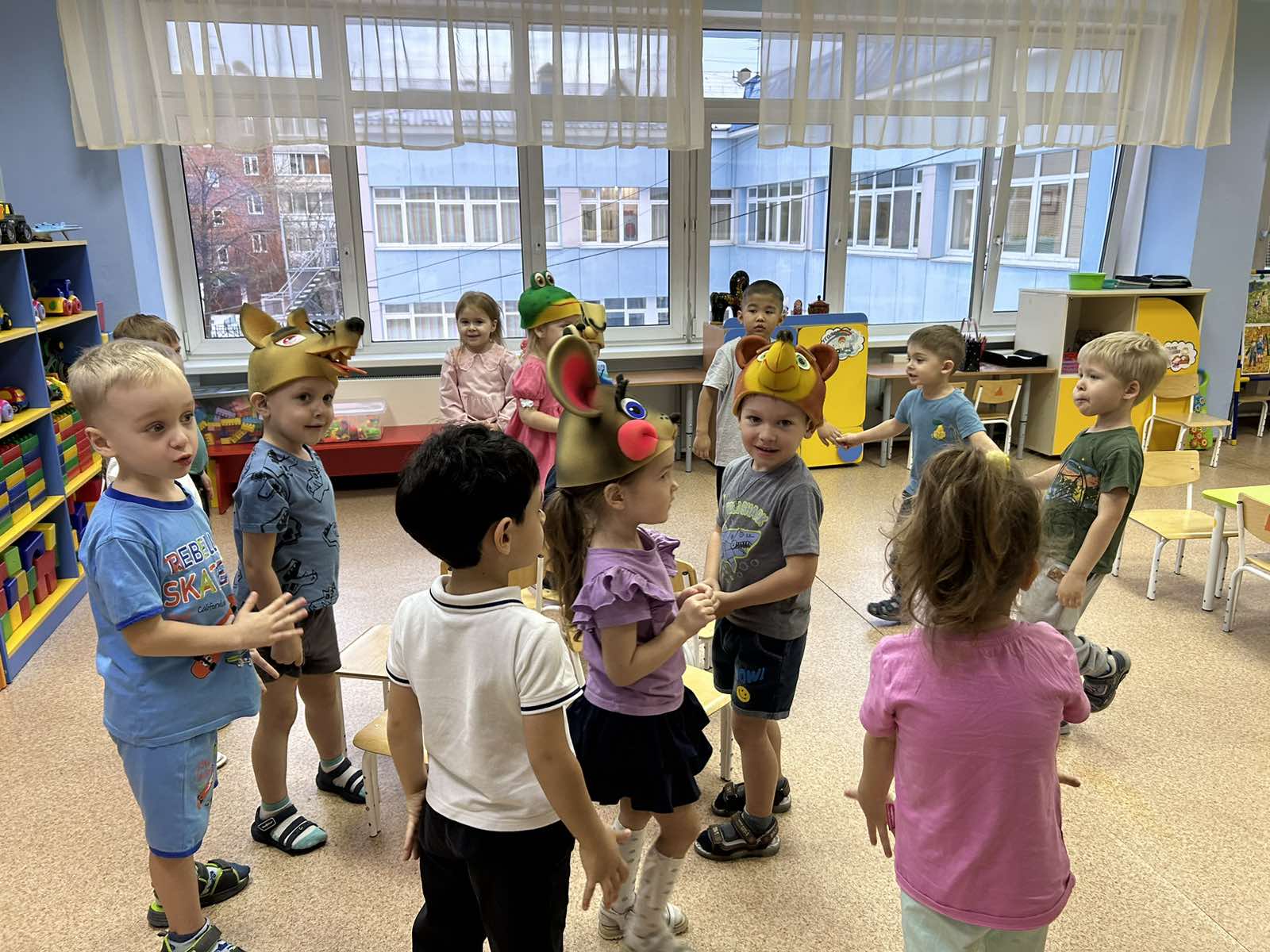 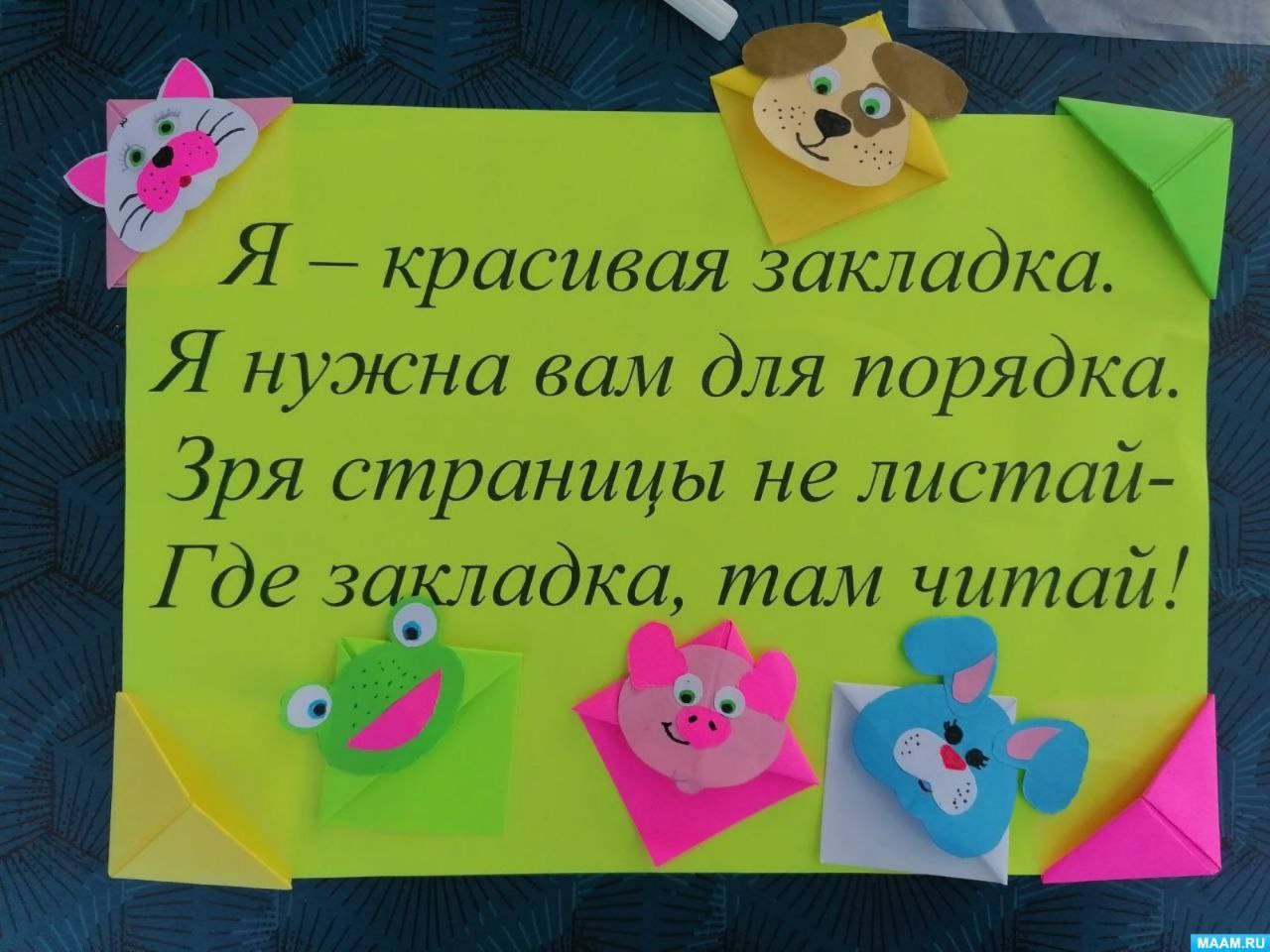 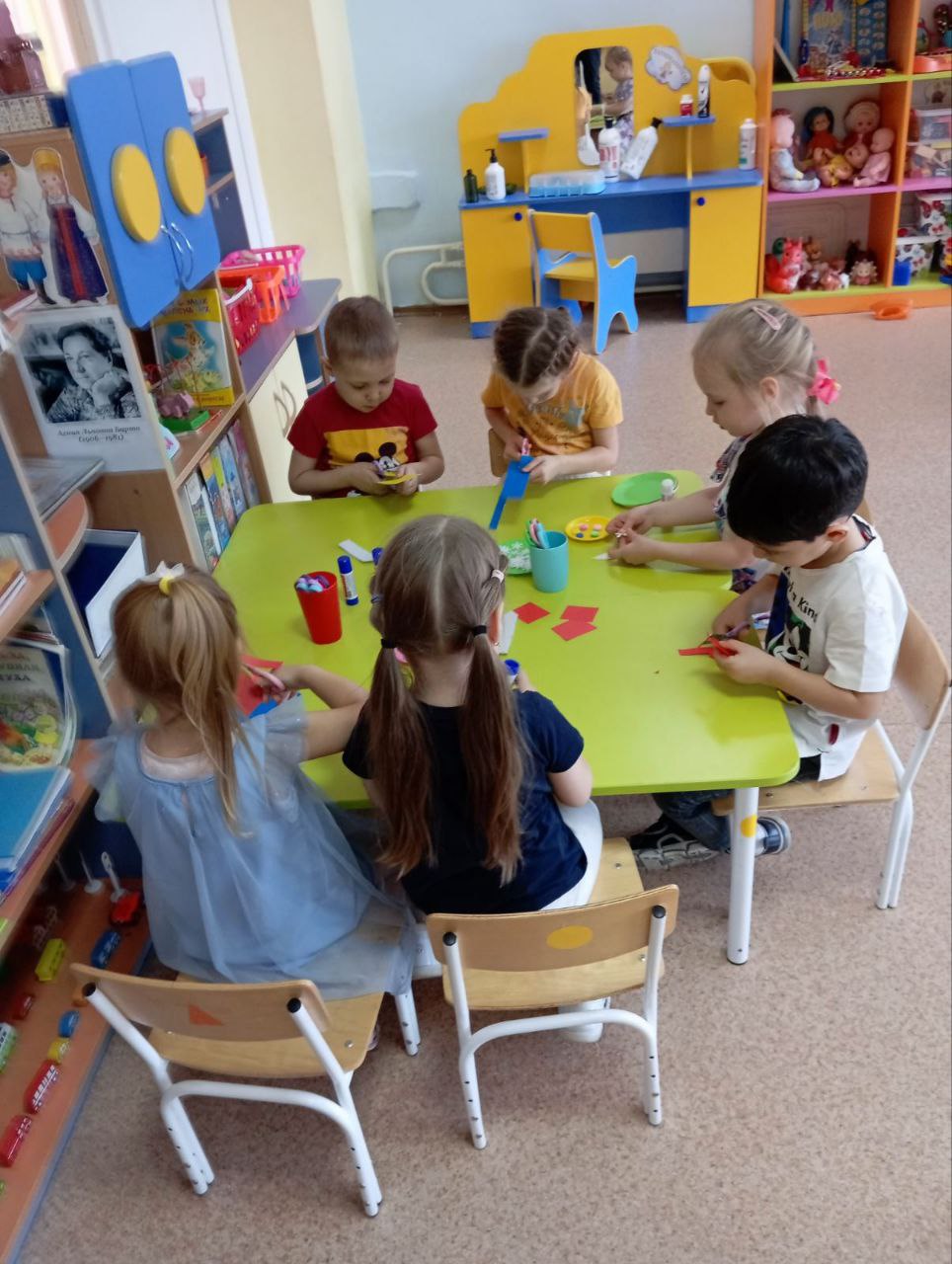 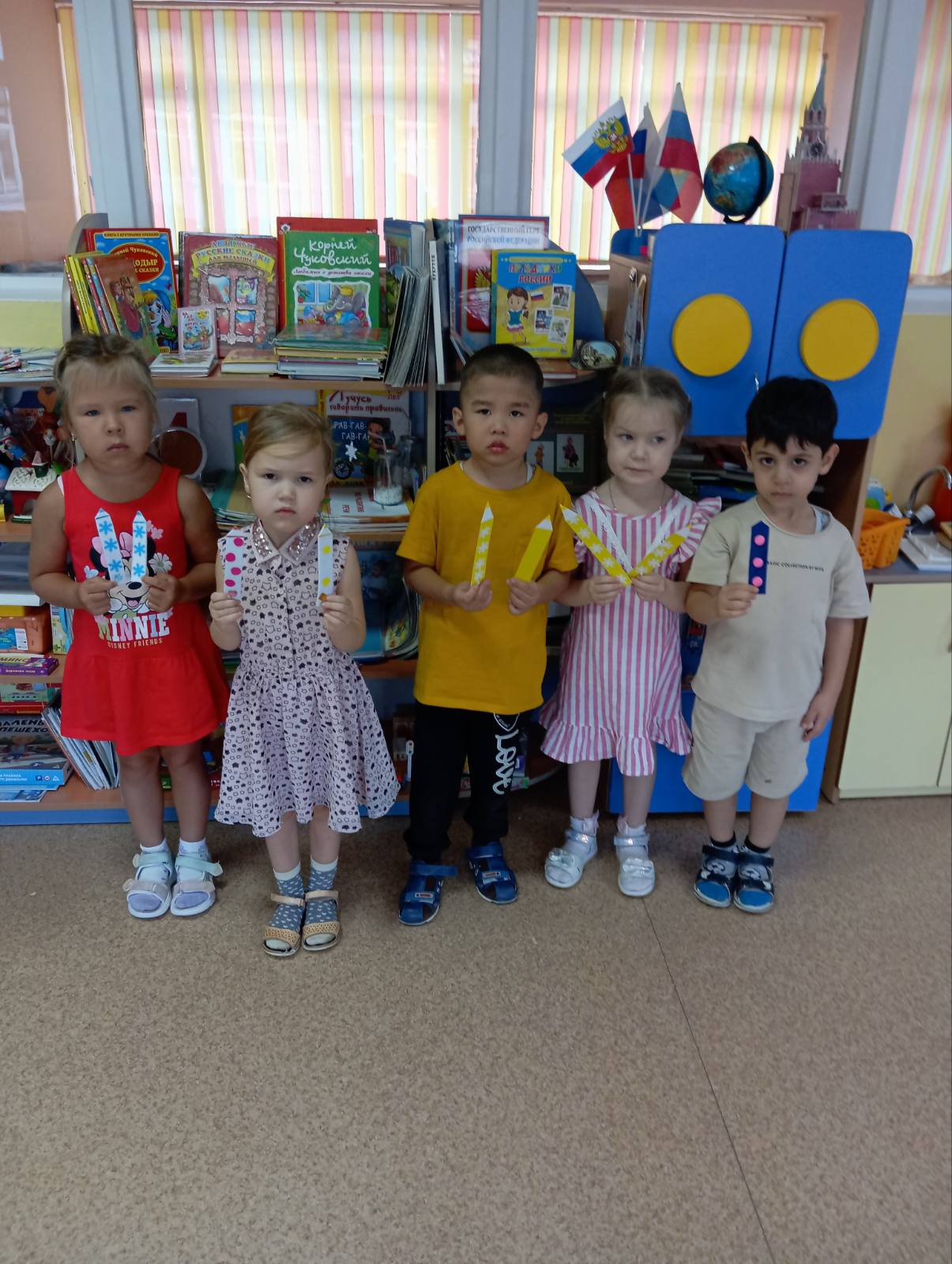 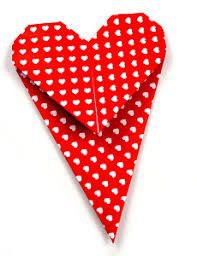 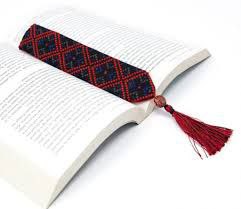 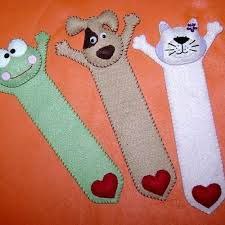 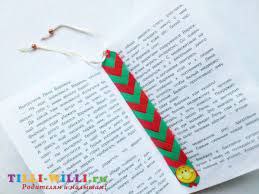 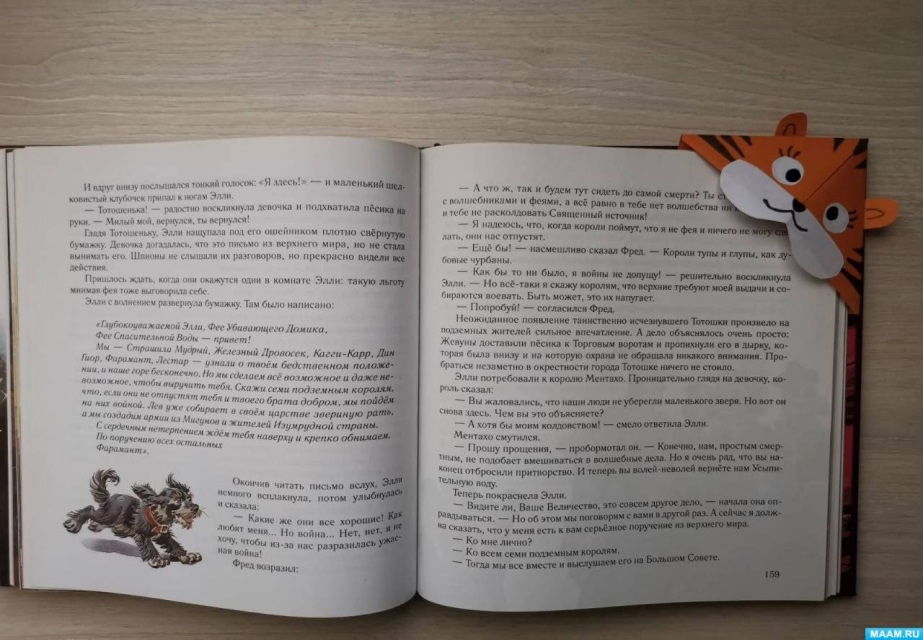 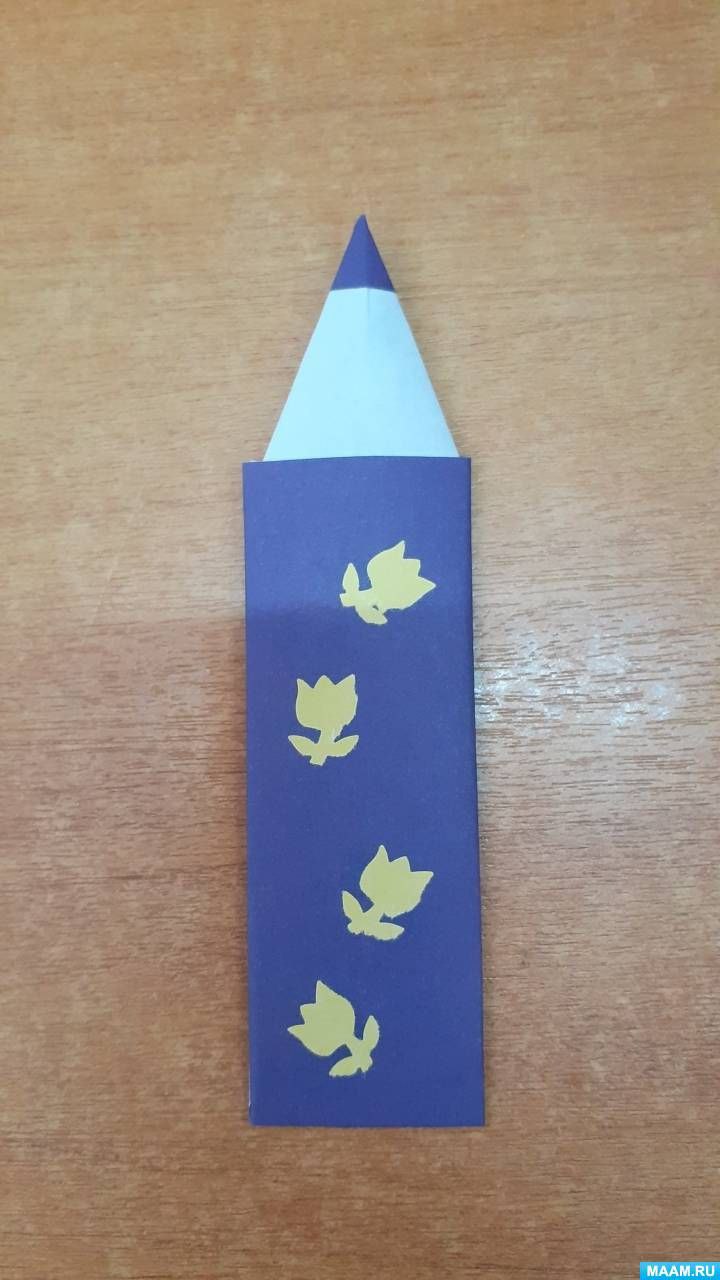 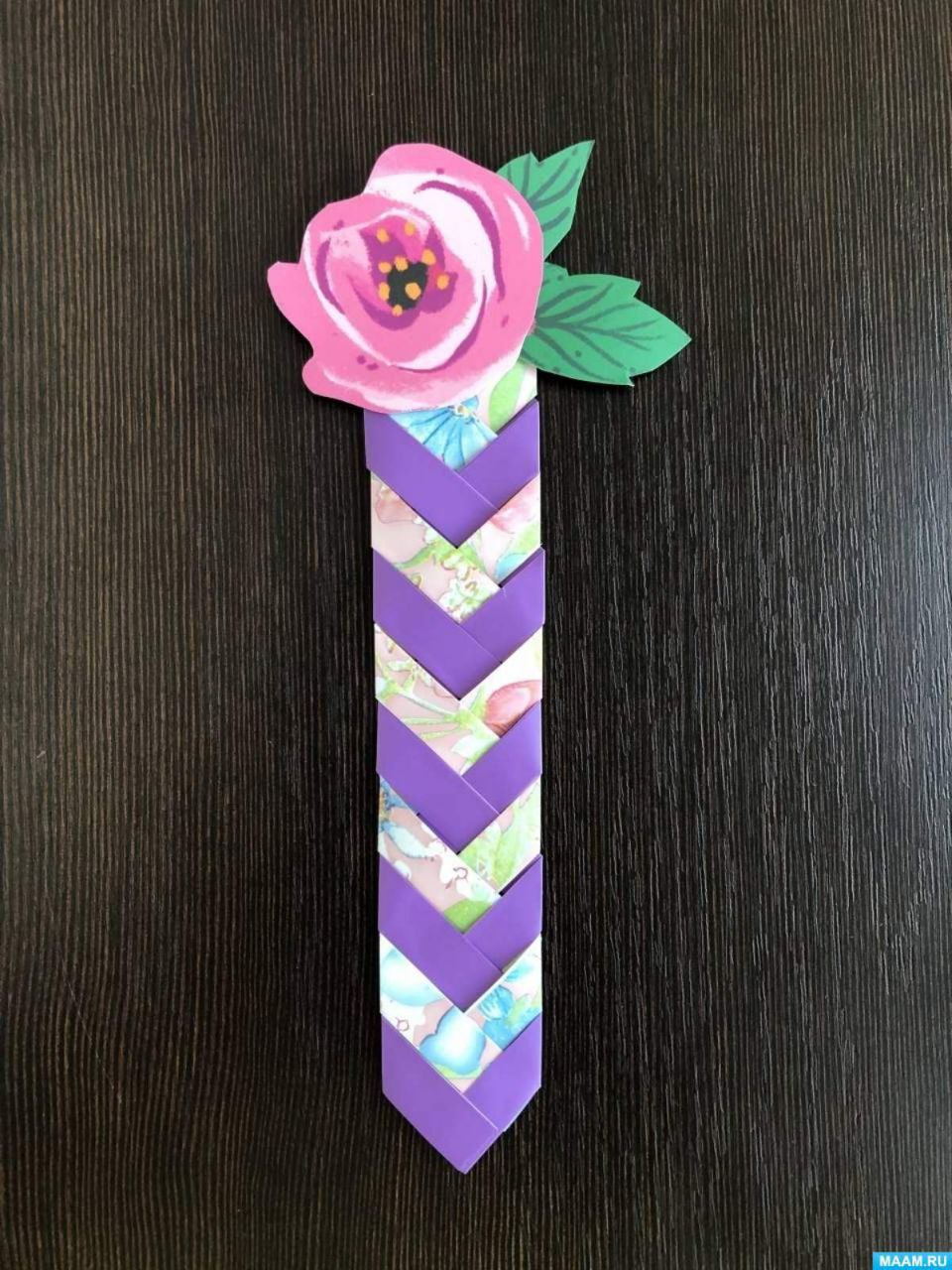 Спасибо за внимание!